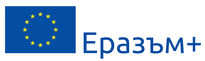 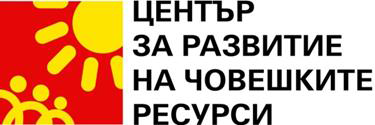 Thinking Globally, Learning Together
Договор № 2015-1-UK01-KA219-013706_4
„Да мислим глобално, да учим заедно“
Ключова дейност 2 „Стратегически партньорства“, сектор „Училищно образование“ 

PIC: 939871025
Програма
Седем европейски страни – Англия - координатори, Белгия, Испания, Полша, Румъния, Турция и България

ПРОЕКТЪТ следва да се осъществи в рамките на периода 01.09.2015 - 31.07.2018г., включително
Цели:
Всички ученици със специални образователни потребности и в неравностойно положение да подобрят своите възможности за учене  чрез персонализиране на учебната програма.
Учениците да придобият опит в изграждането на умения за учене през целия живот, работа в екип и решаване на проблеми.
Да се помогне на учениците със СОП да се борят срещу страховете си в благоприятна за тях среда.
Да се даде възможност учителите и учениците да разширят своите хоризонти - за европейското гражданство като цяло.
Учителите да бъдат обучени в нови персонализирани методи на обучение и ще имат възможност да ги прилагат при децата във всички училища партньори
Да мотивира учителите да търсят нови идеи не само в собствената си страна, но и в чужбина и да ги прилагат в работата си.
Учителите да сподели, обменят и разпространят опит, знания,  добри практики, собствени изследвания и иновативност чрез платформа Валор, TwinSpace  и сайта на училището.
Участници
Lakeside School
Centro de Educación Especial PROA
Centrul Scolar de Educatie Incluziva ''Cristal'' 
Ozdebir Ozel Egitim Uygulama Merkezi
ПУ “Д-р Петър Берон”
Specjalny Osrodek Szkolno-Wychowawczy
SBSO
United Kingdom - Welwyn Garden City
 Spain -  Cáceres 
Romania Oradea 
Turkey  Golcuk 
Bulgaria  Dobrich 
Poland  Lezajsk 
Belgium  Merksplas
Програмата включва
22.11. 2015 – 27.11.2015
Декември 2015
Март 2016
Май 2016
Октомври 2016
Март 2017
Май 2017
Октомври 2017
Февруари 2018
Април 2018
Май 2018
Транснационална проектна среща в Испания – Касерес – 2 учители
С1 Белгия    -  3 учители/2 ученици
С2 Румъния   - 3 учители
С3 Англия  -   4 учители
С4Полша  - 2 учители
С5 Белгия  - 4 учители
С6 Англия  - 4 учители/ 2 ученици
С7България  - 
С8Испания – 4 учители
С9 Полша   - 4 учители/ 2 ученици
С10 Турция – 6 учители
Информация за партньорите
Училището в Lakeside Англия има широк обхват на компетентност в сферата на аутизъма, интензивно взаимодействие, функционална мобилност, както и работа с ученици с умерена и дълбока степен на увреждане. Всички членове на екипа са опитни учители, които са в състояние да предоставят обучение, на участниците - партньори.
PROA Испания е специфичен училищен център с деца, които имат специални образователни потребности. Специалните ни области са: градинарство, дървообработване,  готварство, сладкарство. Ние сме 22 учители, логопеди, специалисти по терапевтична педагогика, професионално обучение кинезитерапевти, медицински сестри, болногледачи, кухненски персонал и поддръжка .
Информация за партньорите
SEI Cristal OradeaРумъния е комплекс от предучилищно и начално училище за 98 деца на възраст от 3-11. 
С 12 предучилищни класове (5 за деца със сензорни увреждания, една за множество сензорни увреждания и 6 за моторни и  психомоторни увреждания) 
 2 основни класа: един за деца с нарушено зрение и един за множество сензорни увреждания деца сляпо-глухи. Терапиите, които предлагаме са:
терапия езикови и комуникационни / говорни нарушения;
  образователна аудиология;
  език на глухонемите;
  алтернативни комуникационни техники
  базално стимулиране или сензорно-моторна интеграция
  терапия Шерборн
  ABA
  TEACCH
  PECS (Picture Exchange Communication System)
  Каданс
 Арт терапия
  Мело -терапия
  пространствена ориентация и мобилност
Информация за партньорите
Училището от Турция е създадено  през 2008 г., и е специално училище, за деца на възраст 3-14 години. Всички деца имат аутизъм (ASD) в различна степен.  
Имаме 36 ученици в 8 паралелки. 
 8 учители, един съветник по психология, един учител по физическо възпитание, 2 учители изкуство, един учител по музика 
 8 помощник-учители. 
Учениците идват от цялата  провинция. 
Училищният транспорт се осигурява от училищен автобус , а таксите се плащат от държавата
Информация за партньорите
Specjalny Ośrodek SZKOLNO-Wychowawczy w Leżajsku е училище, което осигурява образование на 141 ученици на възраст от 3 до 20, които имат специални образователни потребности и се нуждаят от специфична подкрепа  от различен вид  в зависимост от техните трудности при ученето.
Маломерни паралелки, 
51компетентни учители : психолози, педагог, логопеди, физиотерапевти, асистенти  подкрепящи  ученето.
добре оборудвани стаи с интерактивни дъски,  висока гама от специални терапии и методи
физиотерапия,
Логопед,
 ЕЕГ Biofeedback
Сензорна стая  - контролирана мултисензорна стимулация
 Коне и куче терапии за нашите деца
Информация за партньорите
SBSO De Mast Белгия :
Аутизъм и комбинирани трудности в ученето. 
 OV 1 - Ученици с аутизъм или с физически увреждания, но с нормален интелект. 
Ние предлагаме обучение: 
съсредоточено върху областта на жилищното настаняване,
намиране на работа и стажуване
 пълноценно  свободно време 
Различни графици съобразени с предпочитанията на учениците
OV 4 – 
обучение в зависимост от изискванията за степен,  в общото образование. 
учениците имат достатъчни познания и следва да разполагат с необходимите академични умения за постигане на тази учебна програма
Влияние на проектаНие очакваме партньорството да има следното влияние
При развитието на иновативни педагогически практики и инструменти в сферата на училищното образование;
Върху, споделянето, трансфера и приложението на добри практики 
Върху подкрепата на непрекъснато  внедряване на методи за обучение на учители;
За насърчаване на междукултурното разбирателство и изучаването на чужди езици;
Върху развитието на съвместни проучвания и изследвания в сферата на училищното образование;
Подпомагане на признаването и сертификацията на знания и компетентности на национално ниво.
Дейности по изпълнението на проекта
Обявяване на резултатите от НА и уведомяване на партньорите
Обучение и подписване на договора за финансиране
Участие в move week седмица на двигателната активност
Сформиране на екип от учители , които ще участват в дейностите
Определяне на учениците – участници
Провеждане на училищен конкурс за лого на проекта.
Представяне на проекта пред училищната колегия
Изработване на информационно табло и поставянето му на видно място
Изготвяне на презентация на училището, която ще бъде представена на трансмобилността в Касерес Испания 
Подготовка за участието ни в Испания
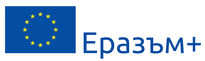 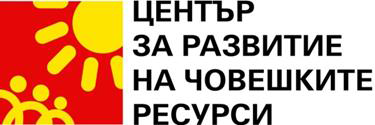